Combining Photon Mapping and Bidirectional Path Tracing
Iliyan Georgiev
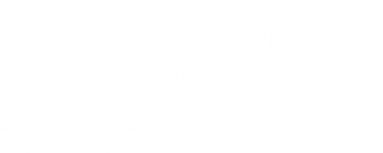 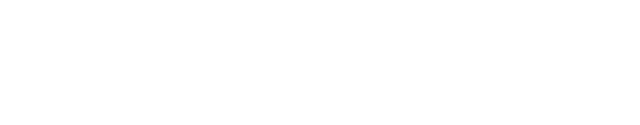 [Speaker Notes: In the previous talk, Jaroslav discussed the path integral formulation of light transport and demonstrated its conceptual simplicity and flexibility. I will now show how we can leverage this framework to seamlessly combine photon mapping and bidirectional path tracing via multiple importance sampling.]
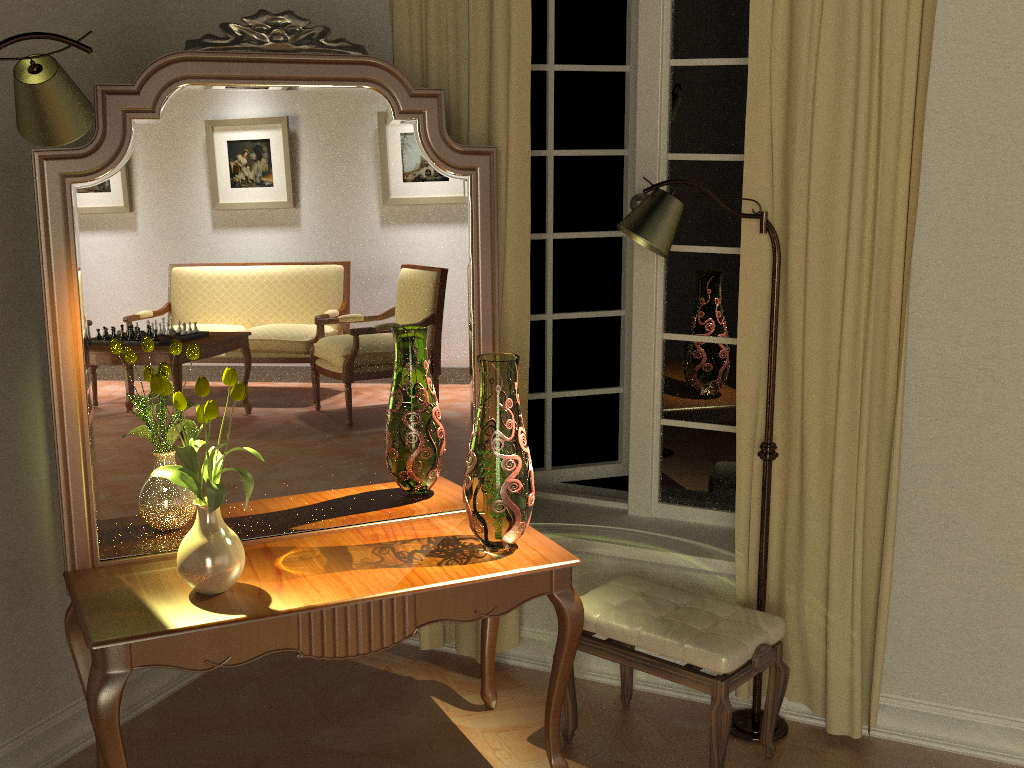 Bidirectional path tracing (30 min)
[Speaker Notes: Bidirectional path tracing is one of the most versatile light transport simulation algorithms available today. It can robustly handle a wide range of illumination and scene configurations, but is notoriously inefficient for specular-diffuse-specular light interactions, which occur e.g. when a caustic is seen through a reflection/refraction.]
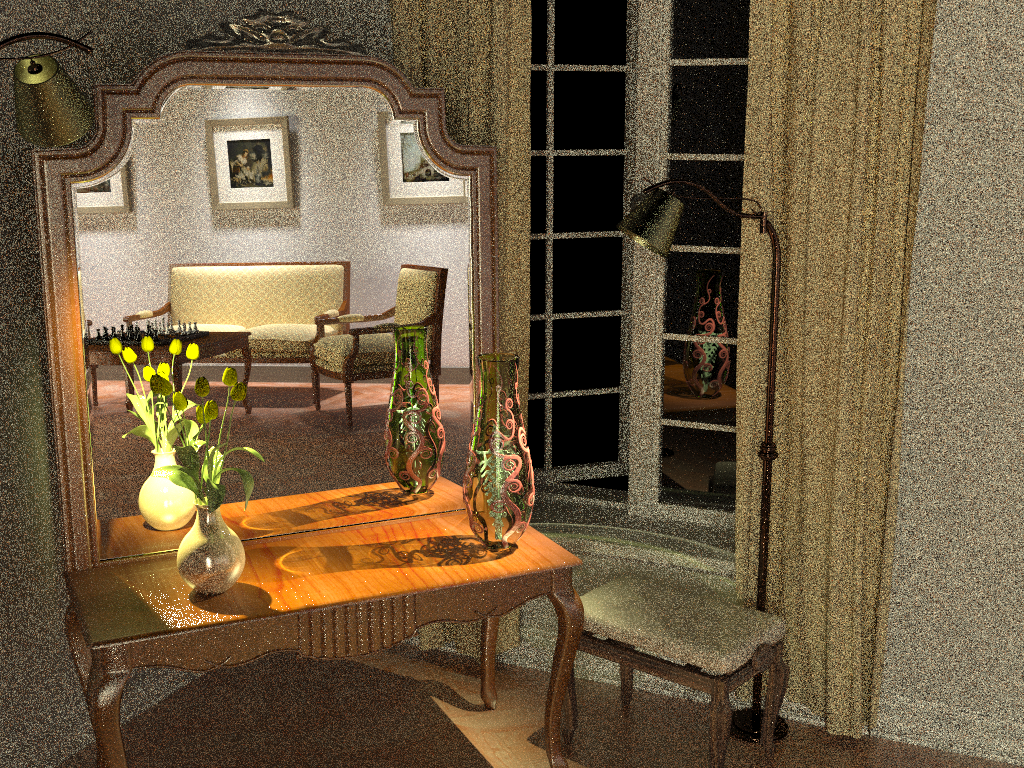 Stochastic progressive photon mapping (30 min)
[Speaker Notes: On the other hand, photon mapping (PM) is well known for its efficient handling of caustics. Recently, Hachisuka and Jensen [2009] showed a progressive variant of PM that converges to the correct result with a fixed memory footprint. Their stochastic progressive photon mapping (PPM) algorithm captures the reflected caustics in our scene quite well. However, it has hard time handling the strong distant indirect illumination coming from the part of the scene behind the camera.]
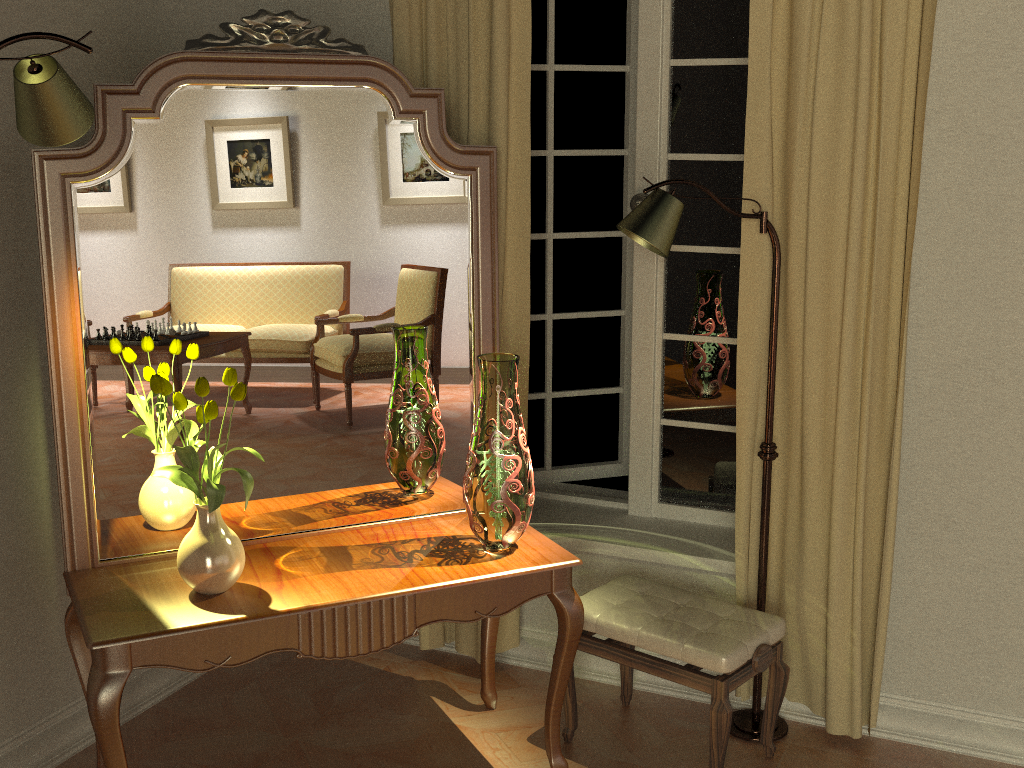 Vertex connection and merging (30 min)
[Speaker Notes: By using multiple importance sampling to combine estimators from bidirectional path tracing and photon mapping, the algorithm I will talk about today automatically finds a good mixture of techniques for each individual light transport path, and produces a clean image in the same amount of time.]
BPT vs PM
Unidirectional sampling
Vertex connection
Density estimation
Bidirectional path tracing
Photon mapping
[Speaker Notes: Let us start by reviewing the techniques BPT and PM use to construct light transport paths connecting the eye and the light sources.
The BPT techniques can be roughly categorized to unidirectional sampling (US) and vertex connection (VC). US samples a path by starting either from a light source or the eye, and performs a random walk until termination. On the other hand, VC traces one sub-path from the eye and another sub-path from a light source, and then connects their endpoints.
In contrast, photon mapping first traces a number of light sub-paths and stores their hit-points (a.k.a. photons). It then traces sub-paths from the eye and uses photon density estimation to compute the outgoing radiance at the hit-points.]
Overview
Problem: different mathematical frameworks
BPT: Monte Carlo integration
PM:  Density estimation

Key idea: Reformulate photon mapping in              Veach’s path integral framework

Formalize as path sampling technique



Derive path probability density function
.   .   .
[Speaker Notes: It has been long recognized that bidirectional path tracing (BPT) and photon mapping (PM) complement each other in terms of the light transport effects they can efficiently handle. However, even though both methods have been published more than 15 years ago, neither a rigorous analysis of their relative performance nor an efficient combination had been shown until very recently. The reason for this is that BPT and PM have originally been defined in different theoretical frameworks – BPT as a standard Monte Carlo estimator to the path integral, and PM as an outgoing radiance estimator based on photon density estimation.

The first step toward combining these two methods is to put them in the same mathematical framework. We choose Veach’s path integral formulation of light transport, as it has a number of good properties (which Jaroslav discussed) and also because BPT is already naturally defined in this framework.

We need two key ingredients: (1) express PM as a sampling technique that constructs light transport paths that connect the light sources to the camera, and (2) derive the probability density function for paths sampled with this technique. This will give us a basis for reasoning about the relative efficiency of BPT and PM. And more importantly, it will lay the ground for combining their corresponding estimators via multiple importance sampling.]
Bidirectional MC path sampling
[Speaker Notes: Let us start by taking a simple length-3 path and see how it can be constructed bidirectionally.]
Bidirectional MC path sampling
Light vertex
Camera vertex
[Speaker Notes: We first trace one subpath from the camera and another one from a light source.]
Bidirectional MC path sampling
Light vertex
Camera vertex
Bidirectional path tracing
Photon mapping
[Speaker Notes: Now let’s see how we complete a full path in BPT and PM.]
Bidirectional MC path sampling
Light vertex
Camera vertex
(photon)
Vertex connection
Bidirectional path tracing
Photon mapping
Extended path space [Hachisuka et al. 2012]
Light vertex
Camera vertex
Vertex connection
Extended vertex connection
Photon mapping
Vertex merging [Georgiev et al. 2012]
Light vertex
Camera vertex
Vertex connection
Vertex merging
Photon mapping
Available sampling techniques
Light vertex
Camera vertex
Unidirectional
2 ways
Vertex connection
4 ways
Vertex merging
5 ways
Total
11 ways
[Speaker Notes: Now that we have formulated the vertex merging path sampling technique, we can put it side by side with the already available techniques in BPT. There are two ways to sample a length-4 path unidirectionally, and four ways to sample it via vertex connection. Vertex merging adds five new ways to sample the path, corresponding to merging at the five individual path vertices. In practice, we can avoid merging at the light source and the camera, as directly evaluating emission and sensitivity is usually cheap.

But with so many ways to sample the same light transport path, a question naturally arises: which technique is the most efficient for what types of paths?]
Technique comparison
SDS paths
Diffuse light
Diffuse surface
Mirror surface
Unidirectional sampling
Vertex merging
Vertex merging (reuse)
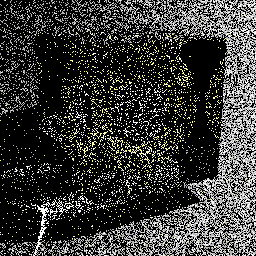 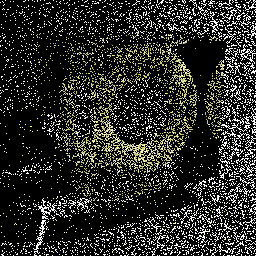 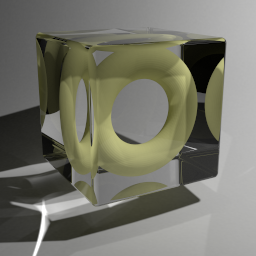 BPT: Unidirectional sampling
PM: Vertex merging
Roughly equal path sampling probabilities
Roughly equal total number of rays per image!
10k paths/pixel
10k paths/pixel
1.2 billion paths/pixel
Vertex connection & merging (VCM)
Stage 1: Light sub-path sampling
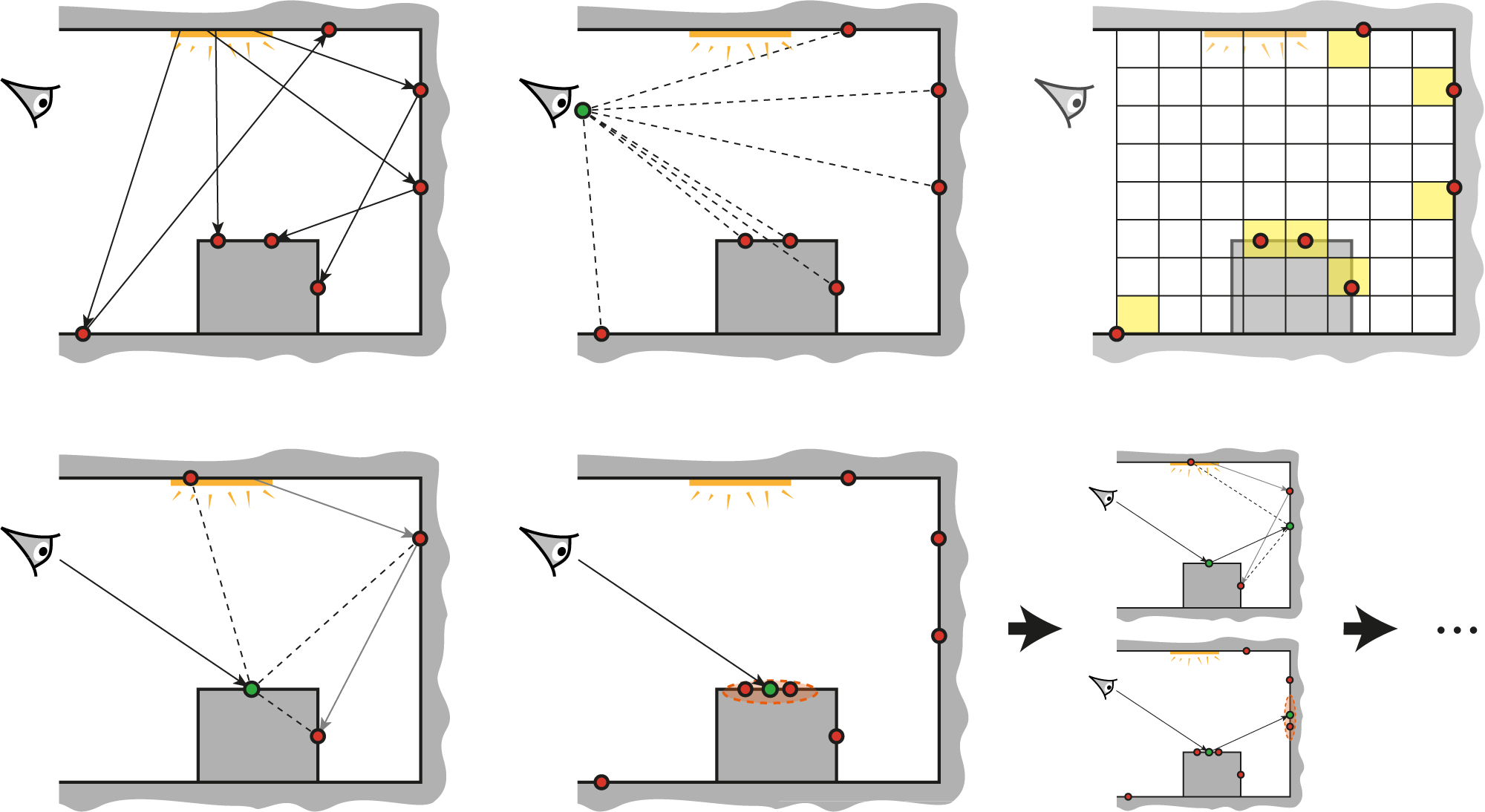 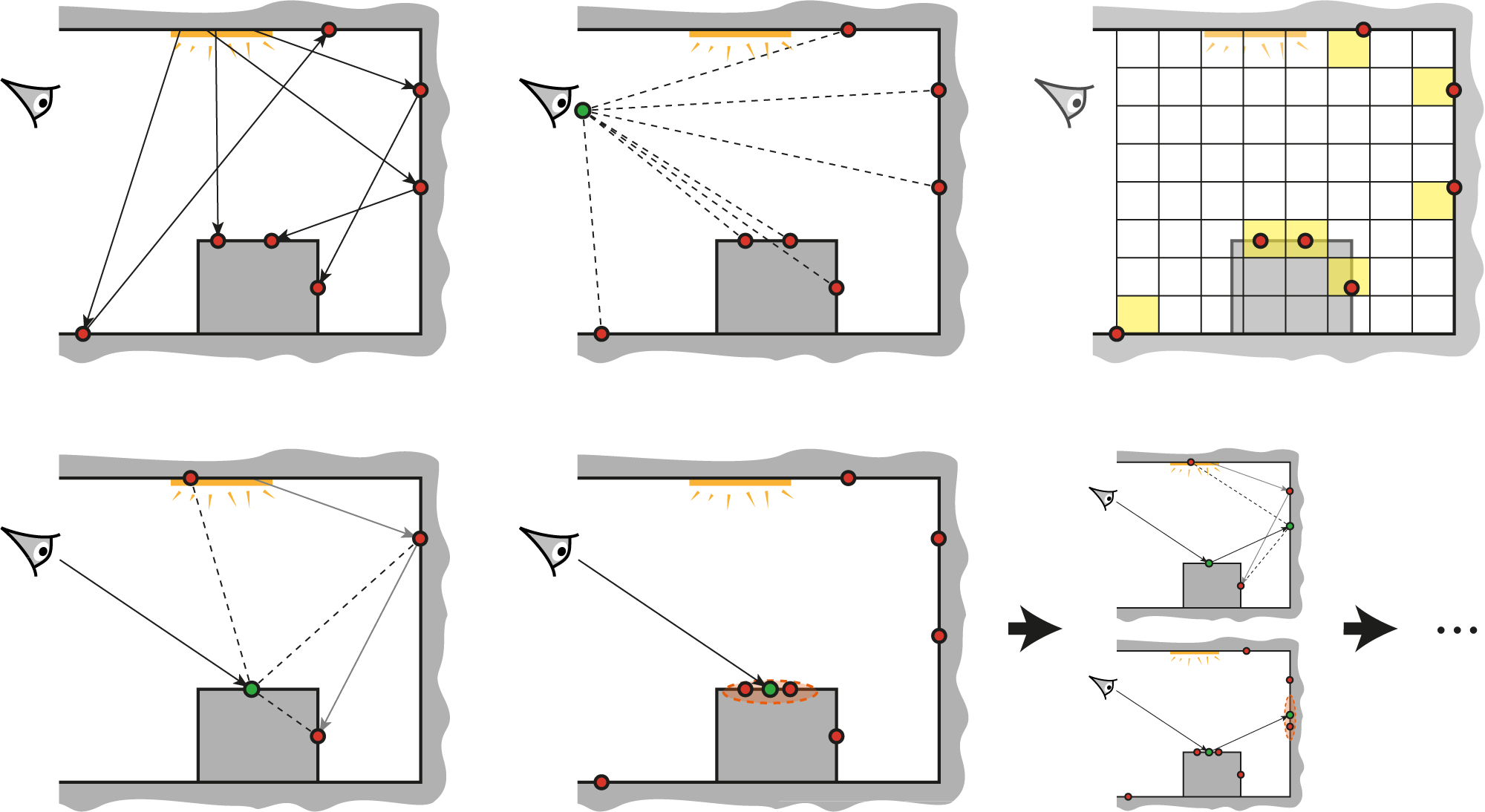 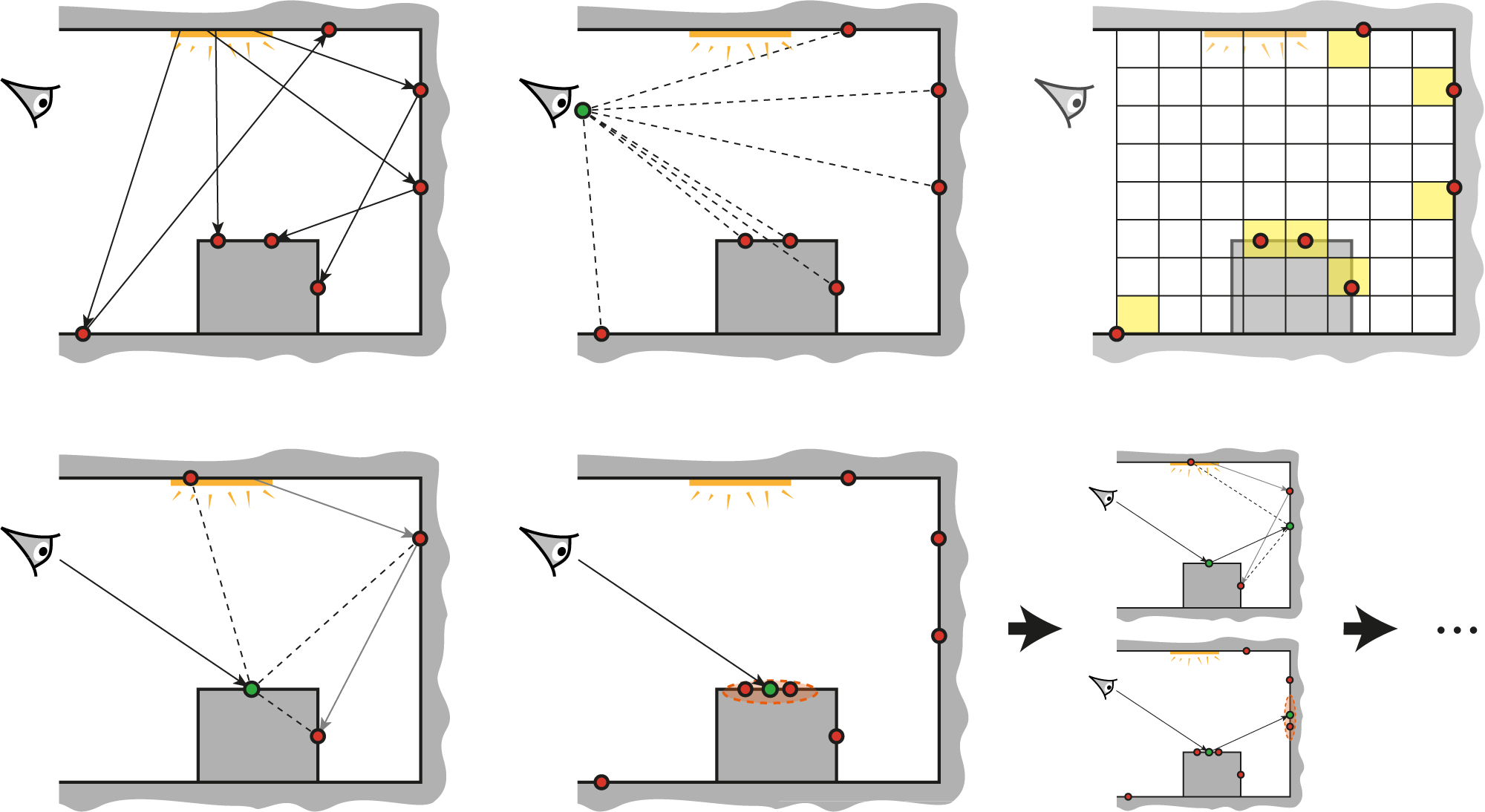 a) Trace sub-paths
b) Connect to eye
c) Build search structure
Stage 2: Eye sub-path sampling
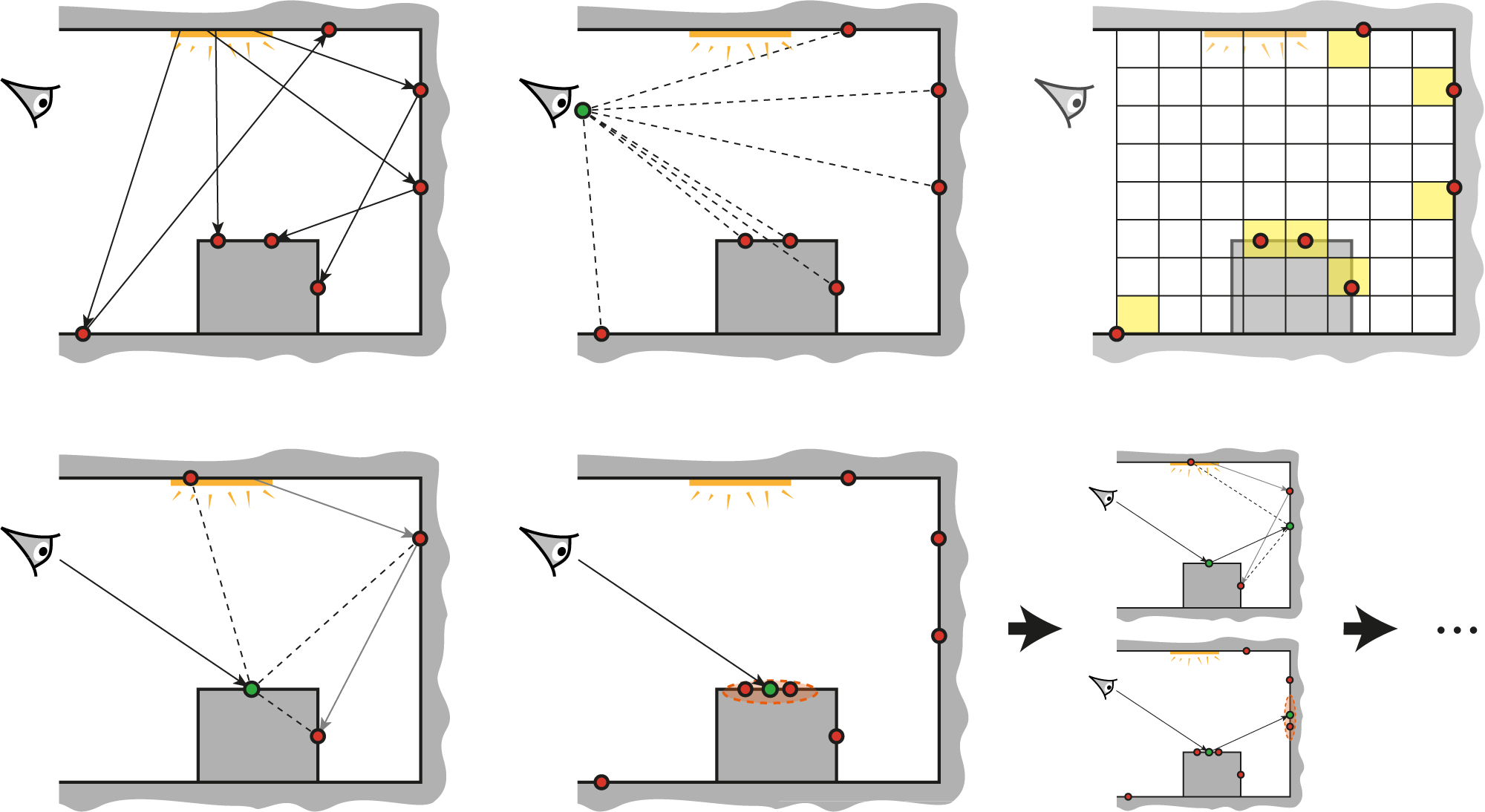 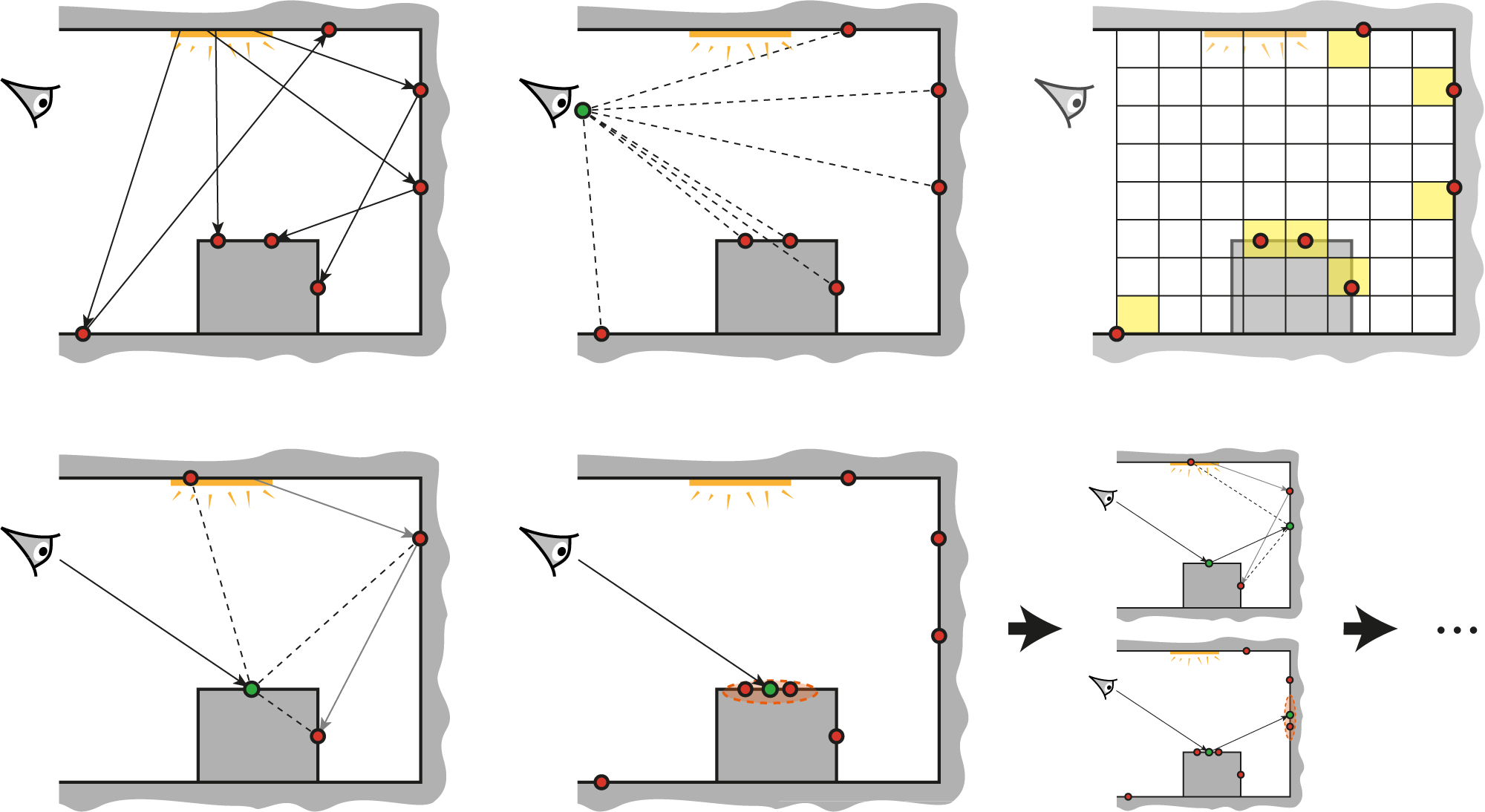 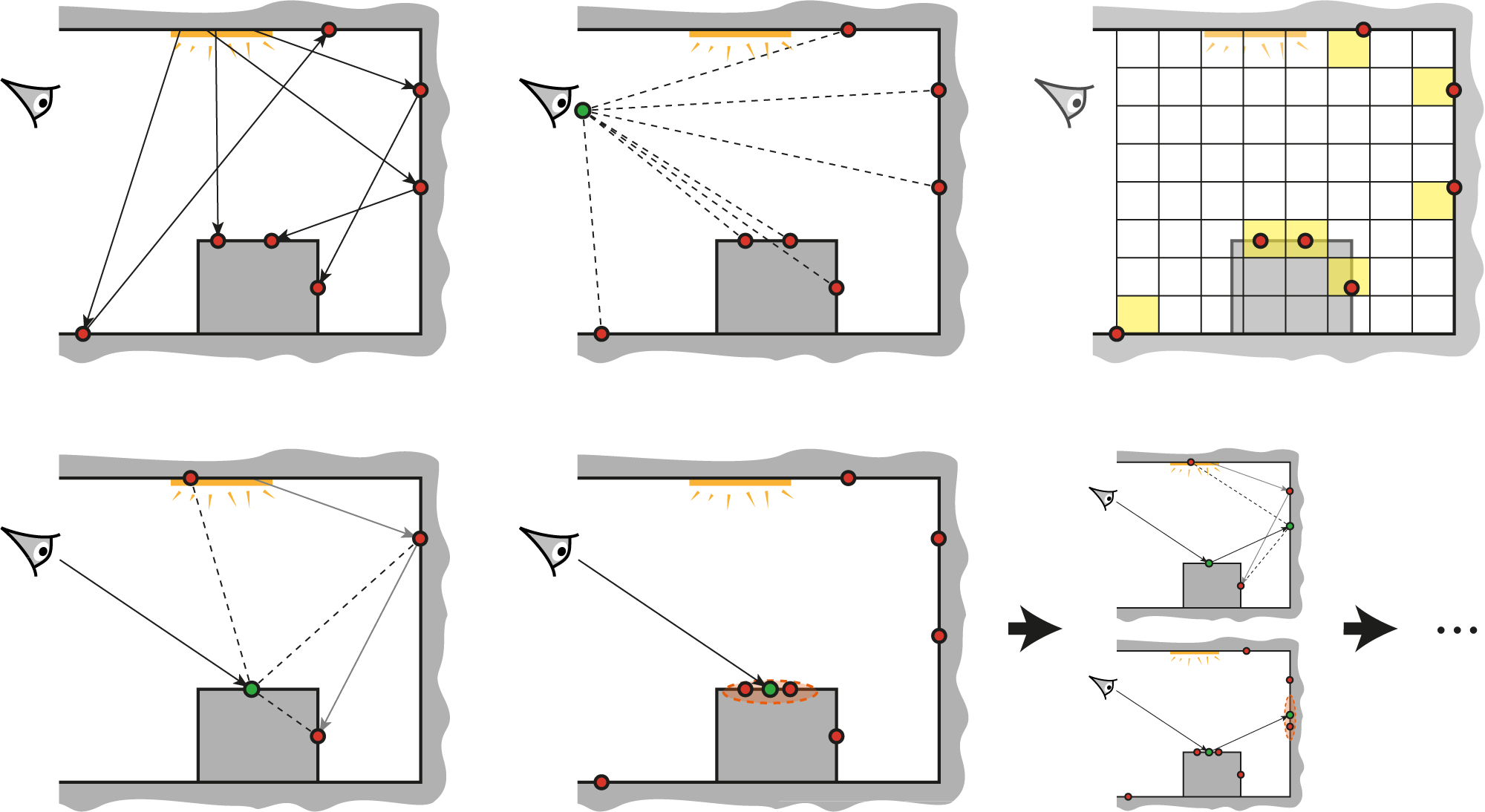 VC
VC
VM
VM
a) Vertex connection
b) Vertex merging
c) Continue sub-path
[Speaker Notes: Even more usefully, we now have the necessary ingredients for combining photon mapping and bidirectional path tracing into one unified algorithm. The vertex merging path PDFs tell us how to weight all sampling techniques in multiple importance sampling, and the insights from the previous two slides command to strive for path reuse.

The combined algorithm, which we call vertex connection and merging (VCM), operates in two stages.

In the first stage, we
trace the light subpaths for all pixels,
connect them to the camera, and
store them in a range search acceleration data structure (e.g. a kd-tree or a hashed grid).

In the second stage, we trace a camera subpath for every pixel.
Each sampled vertex on this path is connected to a light source (a.k.a. next event estimation), connected to the vertices of the light subpath corresponding to that pixel, and
merged with the vertices of all light subpaths.
We then sample the next vertex and do the same.

In a progressive rendering setup, we perform these steps at each rendering iteration, progressively reducing the vertex merging radius . For details on this, please refer to the cited papers below for details.]
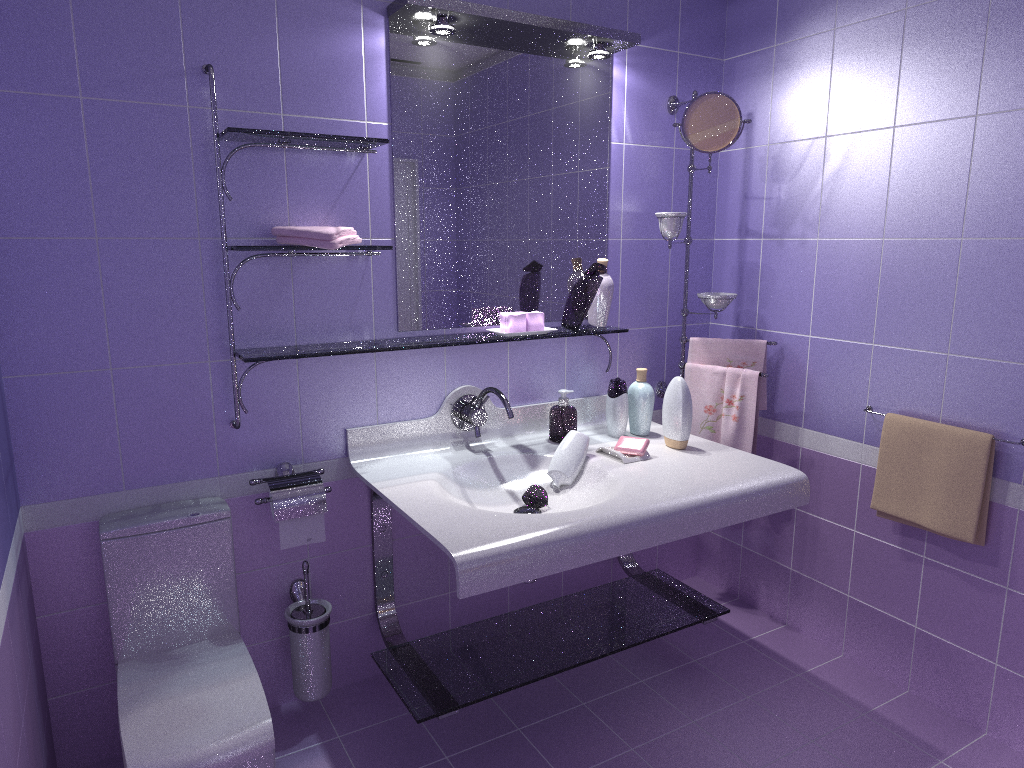 Bidirectional path tracing (30 min)
[Speaker Notes: Let us now see how this combined algorithm stacks up against bidirectional path tracing and stochastic progressive photon mapping on a number of scenes with complex illumination.]
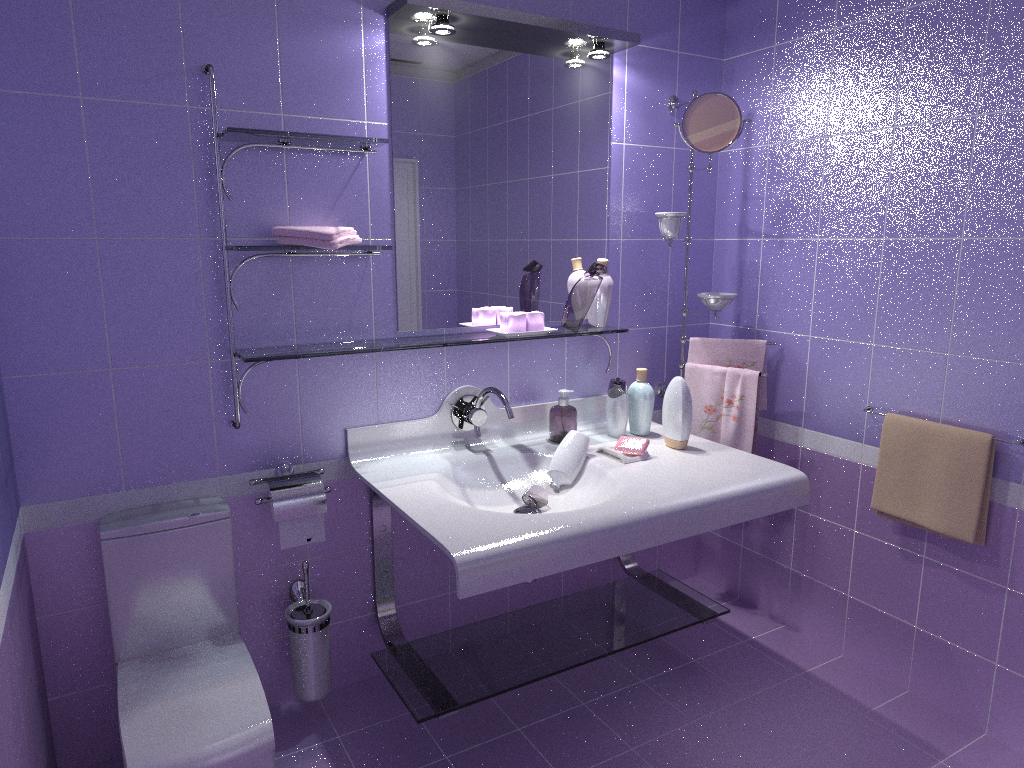 Stochastic progressive photon mapping (30 min)
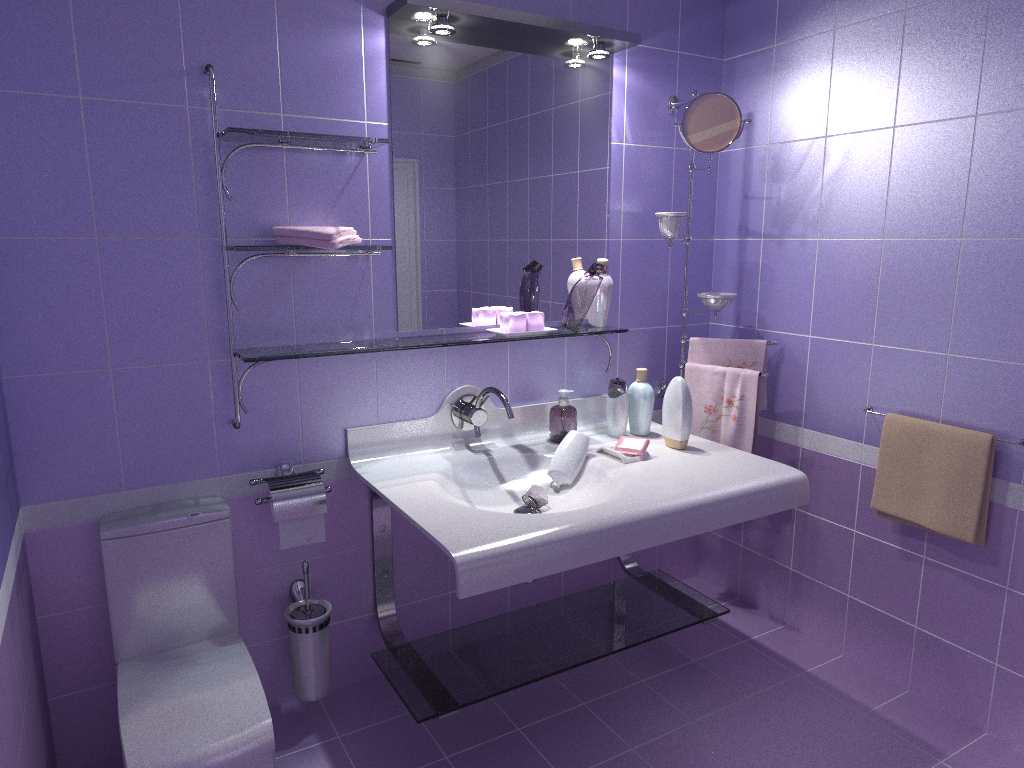 Vertex connection and merging (30 min)
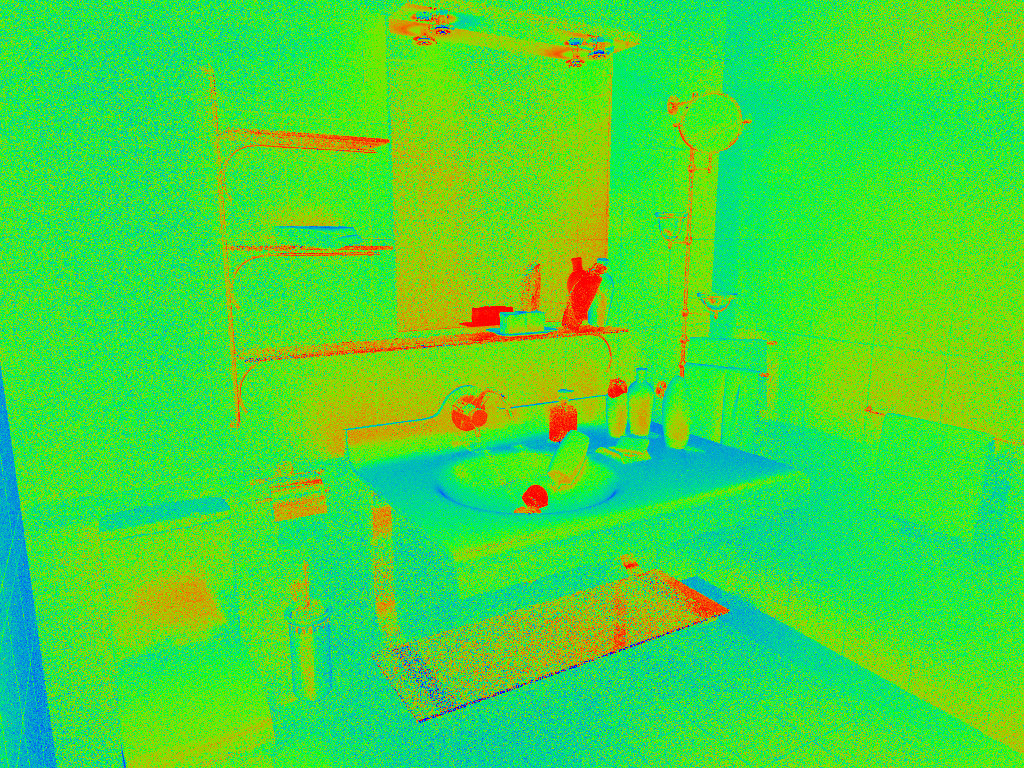 VM
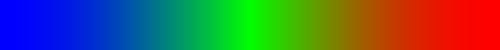 Relative technique contributions
VC
[Speaker Notes: Here, we visualize the relative contributions of VM and VC techniques to the VCM image from the previous slide. This directly corresponds to the weights that VCM assigned to these techniques.]
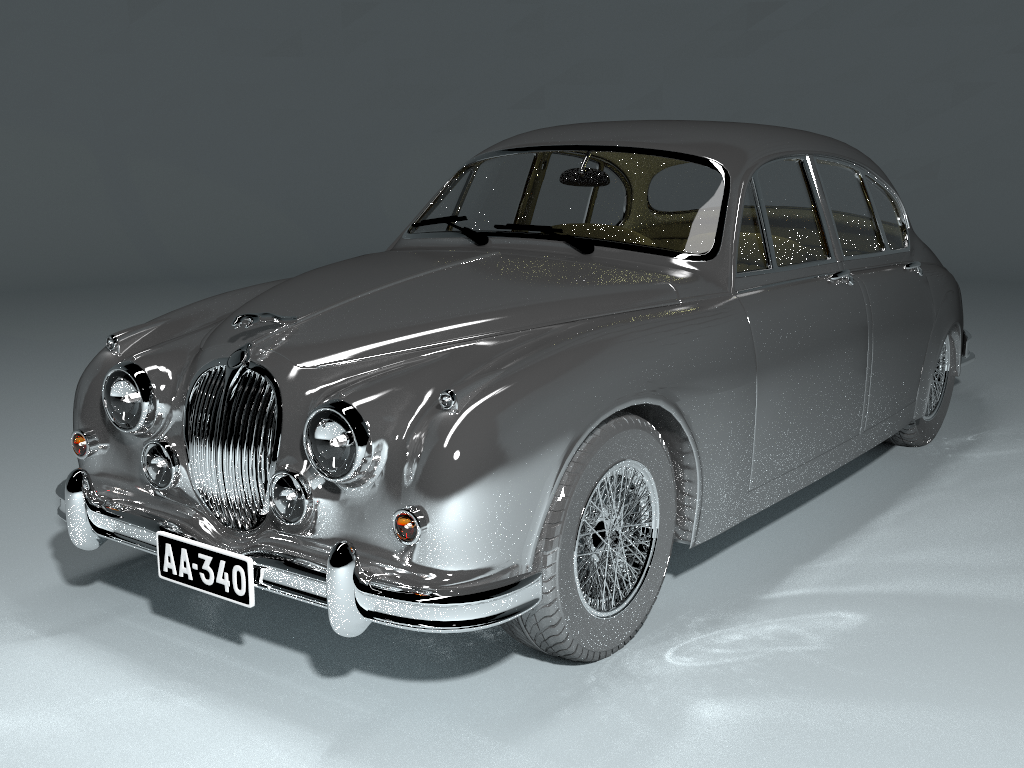 Bidirectional path tracing (30 min)
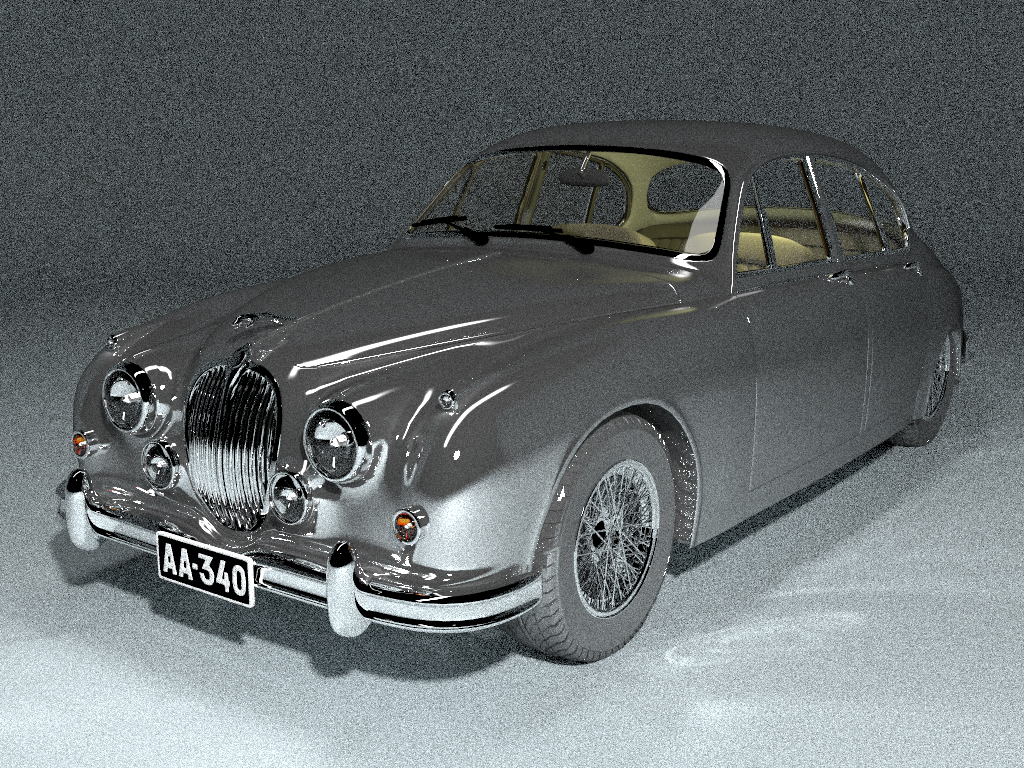 Stochastic progressive photon mapping (30 min)
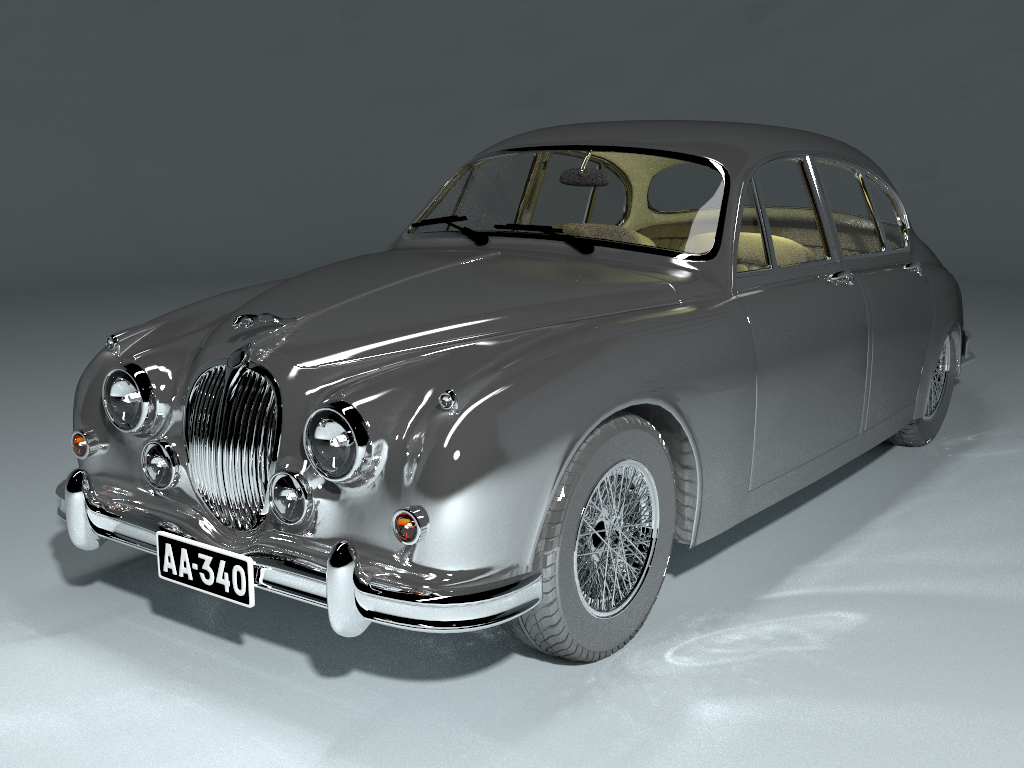 Vertex connection and merging (30 min)
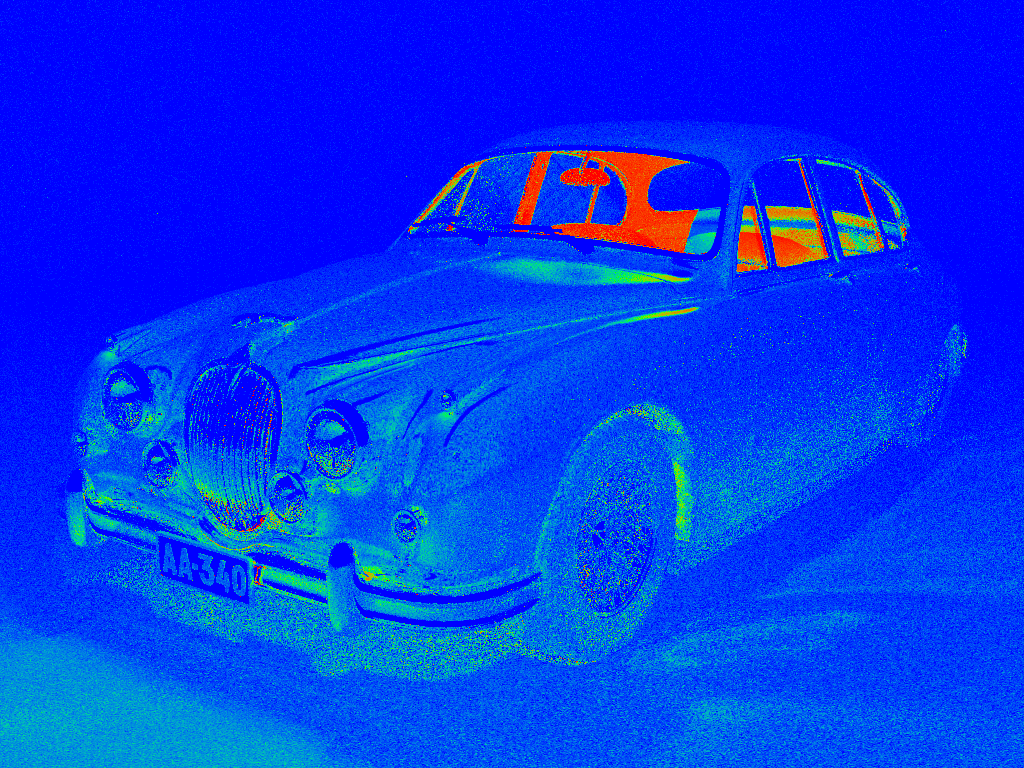 VM
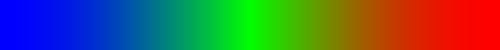 Relative technique contributions
VC
Wrap up
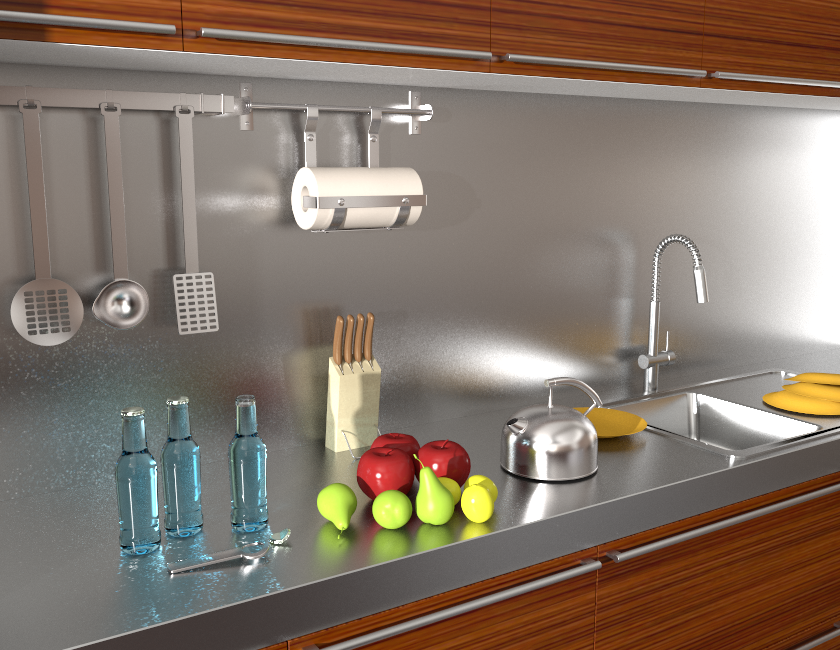 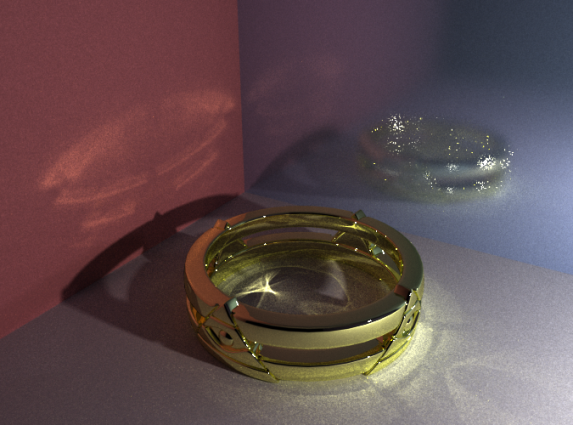 VCM
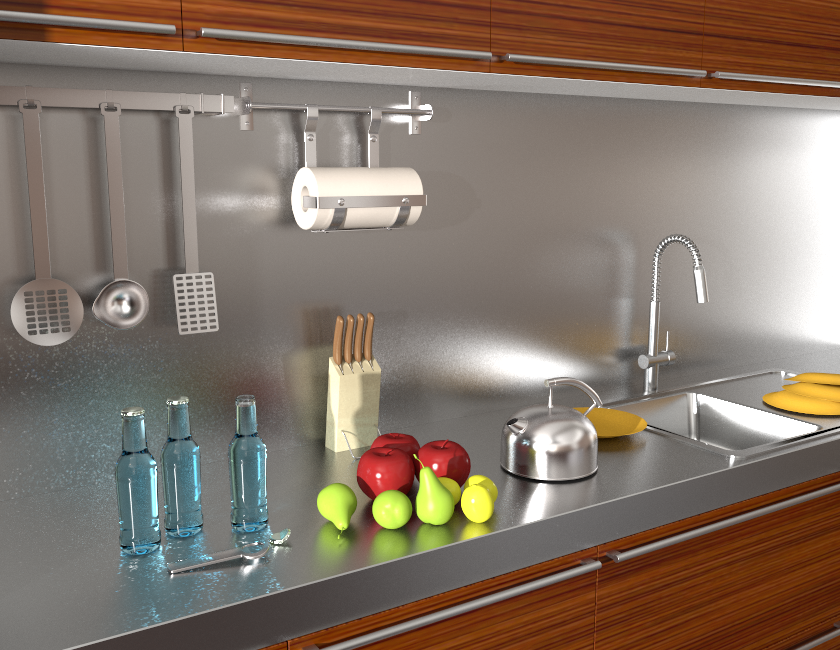 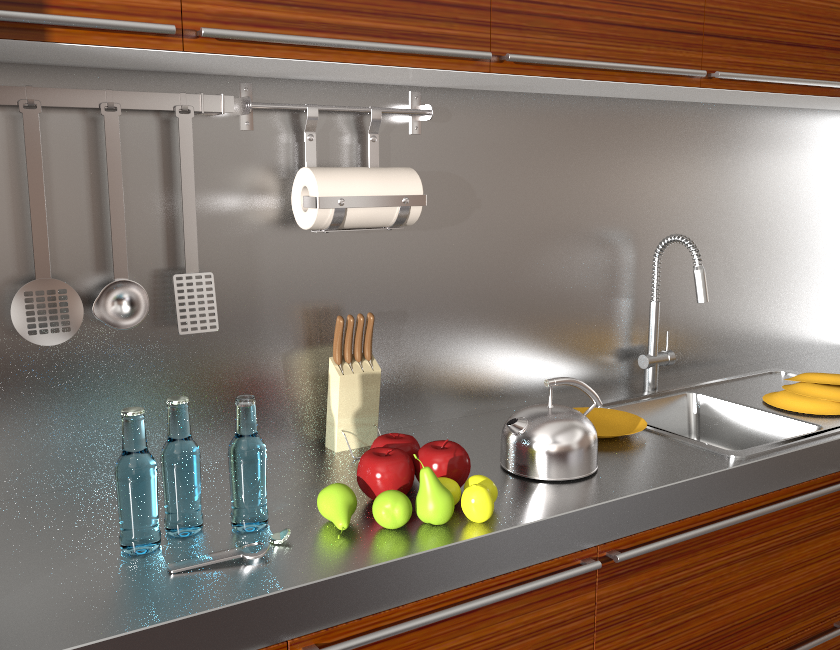 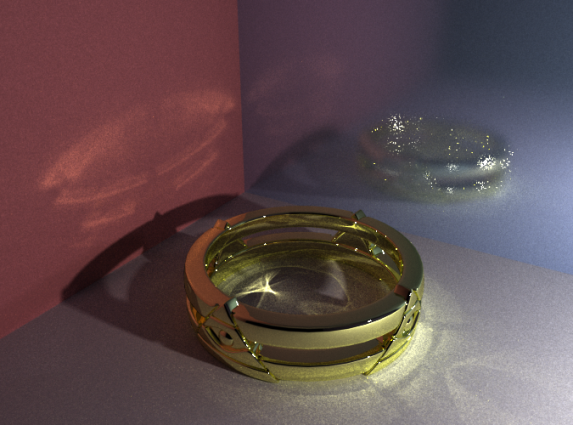 VCM
BPT
VCM
[Speaker Notes: In summary, vertex connection and merging tries to combine the best of bidirectional path tracing (BPT) and (progressive) photon mapping. An important property of the algorithm is that it retains the higher order of convergence of BPT, meaning that it approaches the correct solution faster than PPM as we spend more computational effort (i.e. sample more paths). The asymptotic analysis can be found in the VCM paper.

Even though VCM is a step forward in Monte Carlo rendering and has proven very useful in practice, it doesn’t come without limitations. Specifically, it cannot handle more efficiently those types of light transport paths that are difficult for both BPT and PM to sample. A prominent example are caustics falling on a glossy surface. On the kitchen scene, even though VCM brings practical improvements over BPT, there is still a lot to be desired from the caustics on the glossy surface.]
One more thing…
Extention to participating media
“Unifying Points, Beams, and Paths in
Volumetric Light Transport Simulation”
[Křivánek et al. 2014]
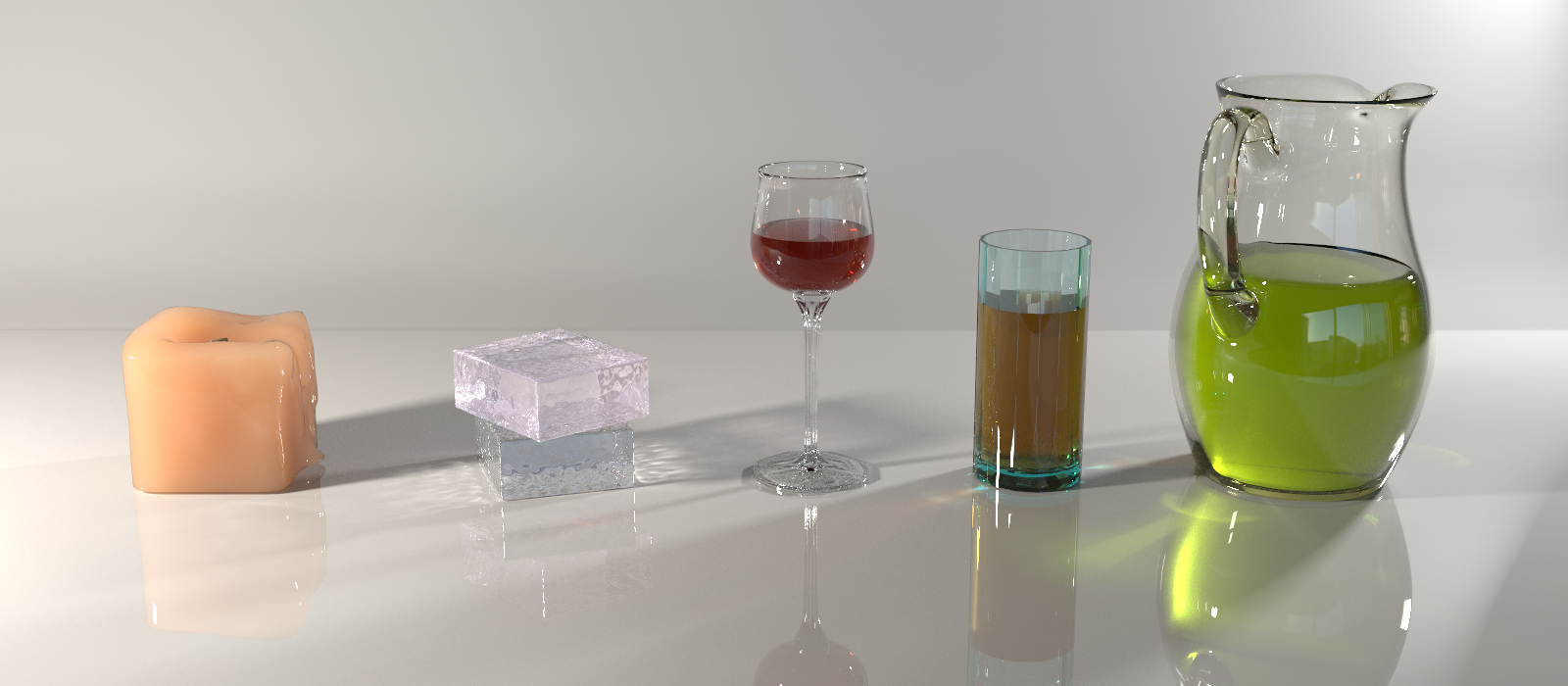 “Unifying Points, Beams, and Paths in
Volumetric Light Transport Simulation”
[Křivánek et al. 2014]
[Speaker Notes: We have recently extended this work to support efficient rendering of various participating media, by augmenting it with various point- and beam-based volumetric light transport estimators. Please refer to the paper for more details.]